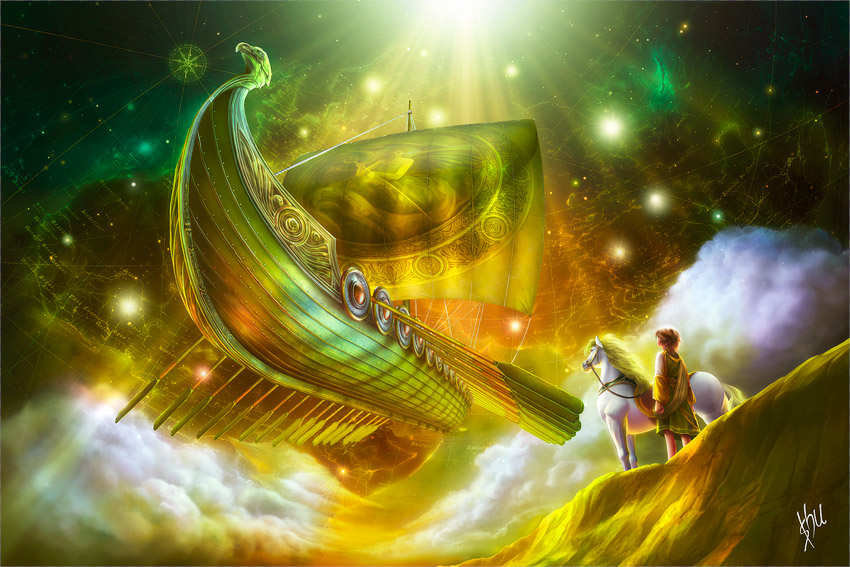 К
З Д Р А В С Т В У Й Т Е
Х У Д О Ж Н И К
Р
М У Л Ь Т Ф И Л Ь М
О
Ш А П И Т О
С
В Е С Е Л Ь Е
С
Д О Б Р О Т А
В
С П О Р Т
М Е Ч Т А
О
З Д О Р О В Ь Е
Р
П И С Ь М О
Д
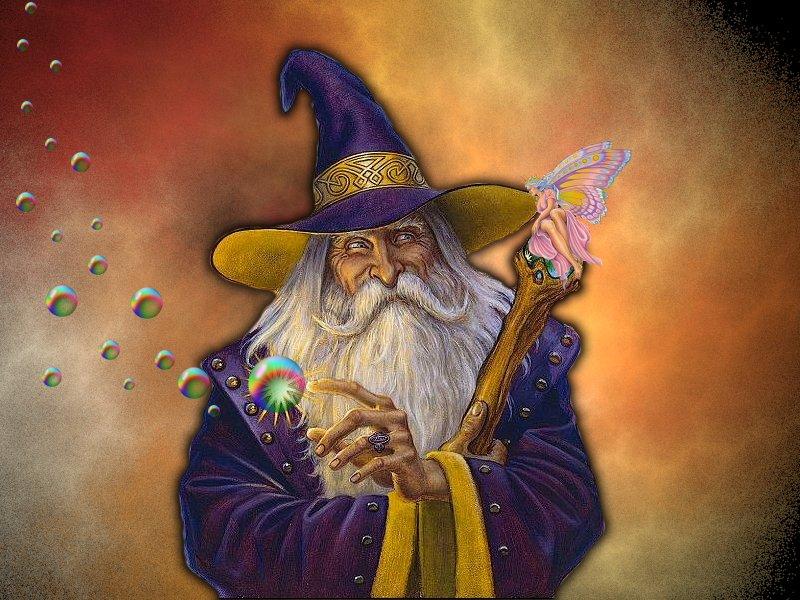 Здравствуйте!
Художник
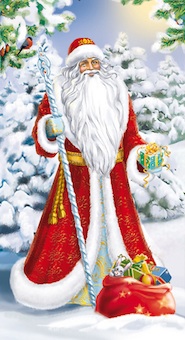 Мультфильм
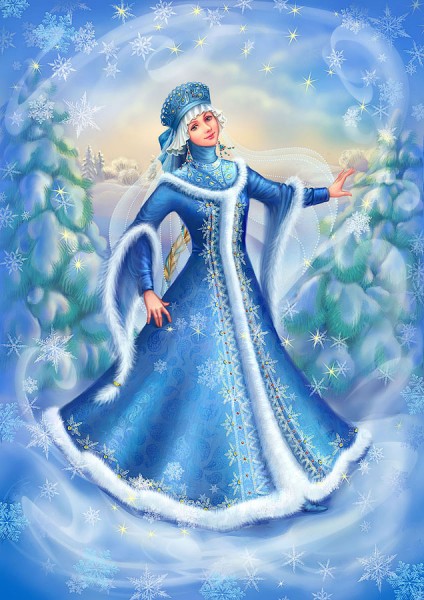 Шапито
Веселье
Спорт, здоровье
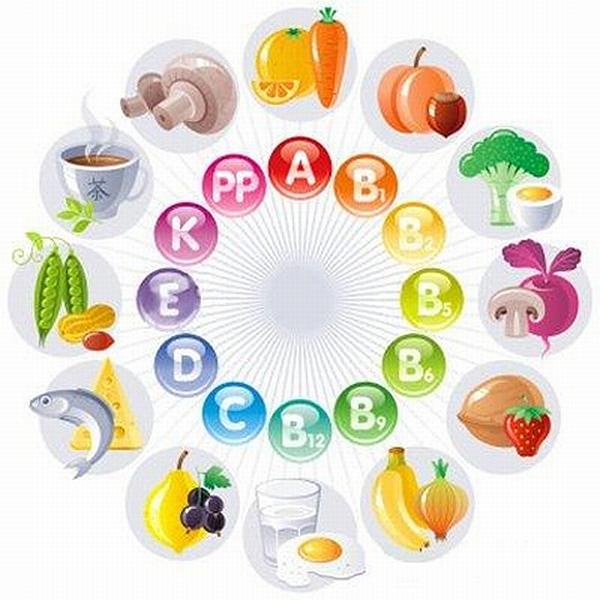 Доброта
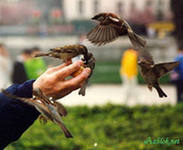 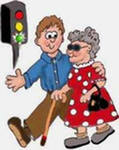 Мечта
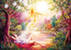 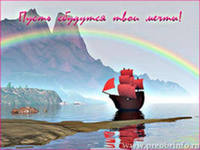 Письмо